Technical Board Meeting, 20/7/2017
1
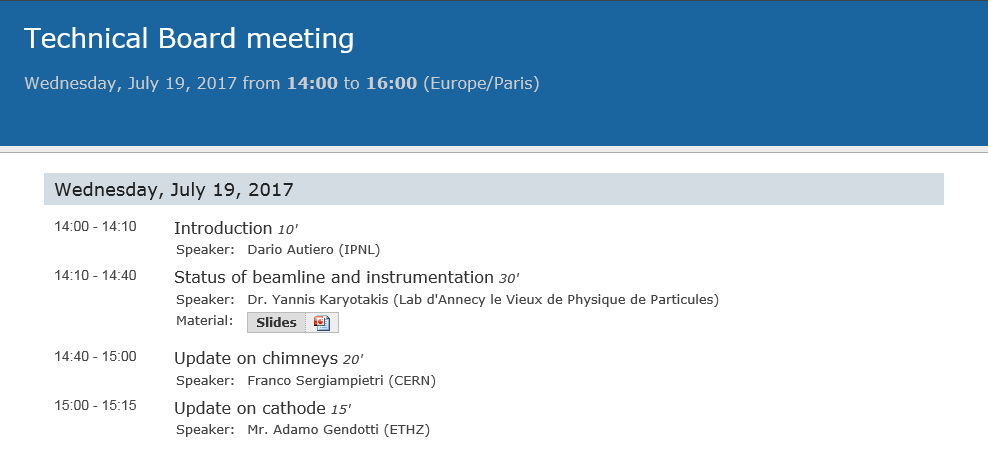 2
Status of beamline and instrumentation: Yannis


Safety aspects in chimneys design (point raised at integration meeting): Franco


Progress in cathode design since last TB: Adamo
3